13.12.2009
-09:00: Prepared new fill
             B1: QX=0.293, QY=0.269; lifetime = 25h ✔	B2: QX=0.297, QY=0.267; lifetime =   5h ✗
	Strong 50Hz and 100hz lines on Beam1 spectrum
-13:00: Terminated fill: Beam2 intensity dropped to 1/3rd (7 1010  2.5 1010)
-13:30: Prepared new fill but tried to inject Beam2 first 
	 accidentally took out beam with last Beam1 injection ✗
-14:00: New stable beams with correct tune values: lifetimes 25h and 5h
	Transverse IP scans for CMS, LHCb and ALICE ✔
-18:30: Terminate fill when Beam2 intensity dropped to 1/3rd
	 Try wire scanner with ‘stable beam mode’ on (CMS informed) ✔
	 Analyzed b-beat measurement at IPs  no preference for a beat ✗
	 Try tune adjustment (DQ 10-2 with ‘stable beam mode’ off) ✔
13-12-09
Summary of 13.12.2009
13.12.2009: First fill tunes
Strong 50Hz lines in horizontal and 100 Hz lines in vertical tune of Beam1. 
Not visible in Beam2. These are not synchrotron lines 
(frev = 11.2455 kHz, fsync = 63.6 Hz according to RF parameters)

Beam1:                                                   Beam2:
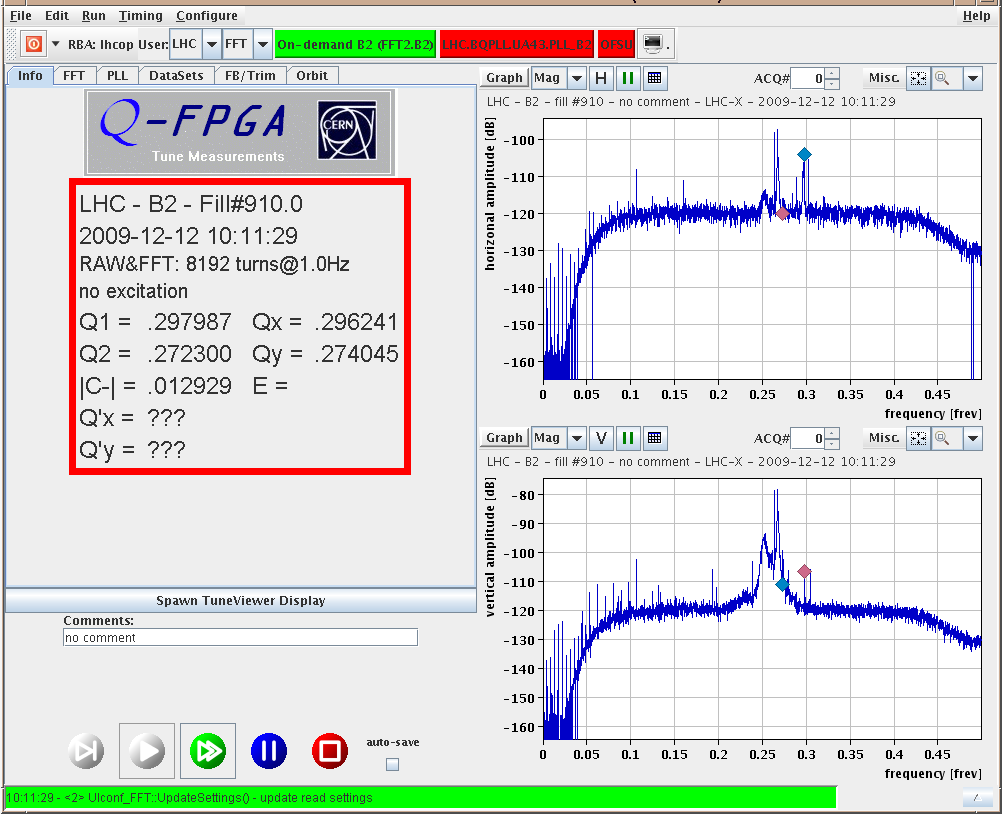 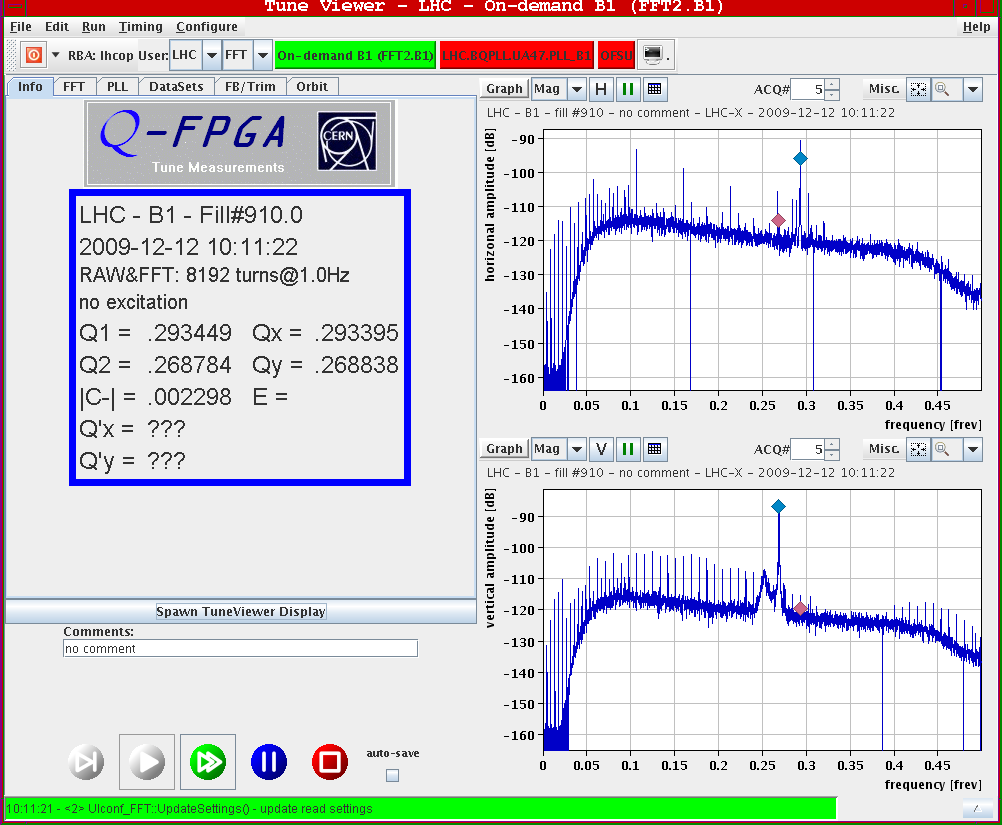 13-12-09
Summary of 13.12.2009
13.12.2009: Transverse IP scans
CMS:                                                   LHCb:
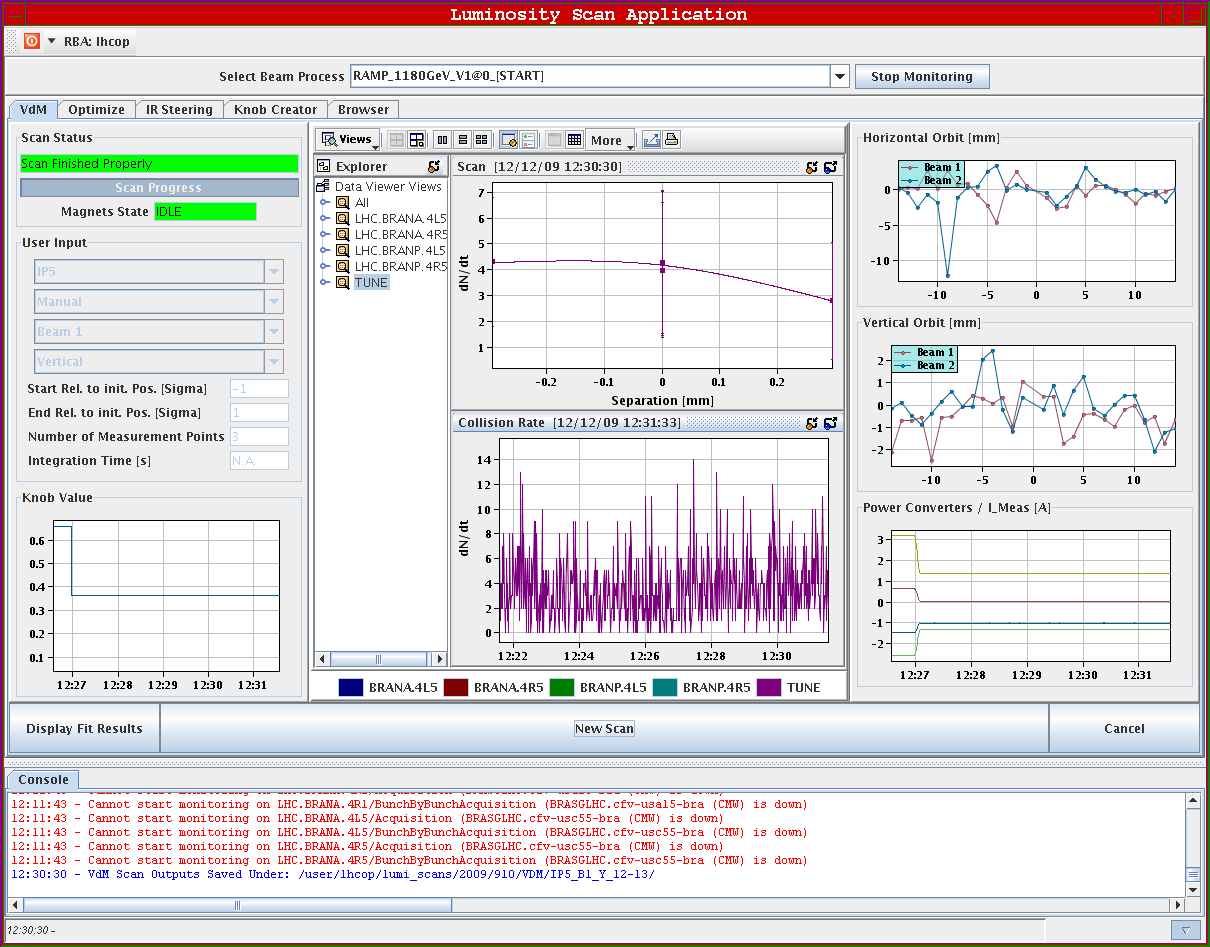 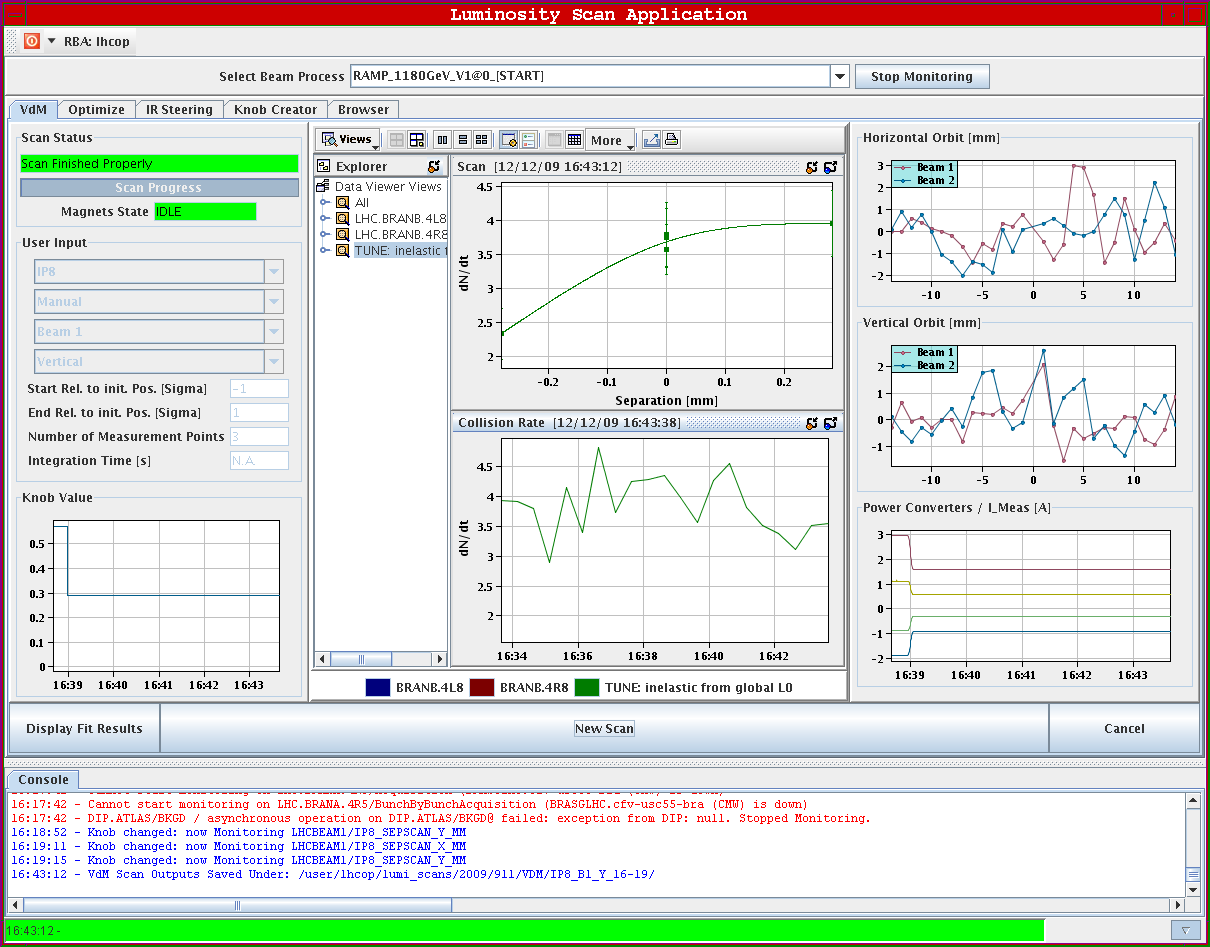 13-12-09
Summary of 13.12.2009
13.12.2009: Parasitic Wire Scans
Beam2 horizontal:                                  Beam2 vertical
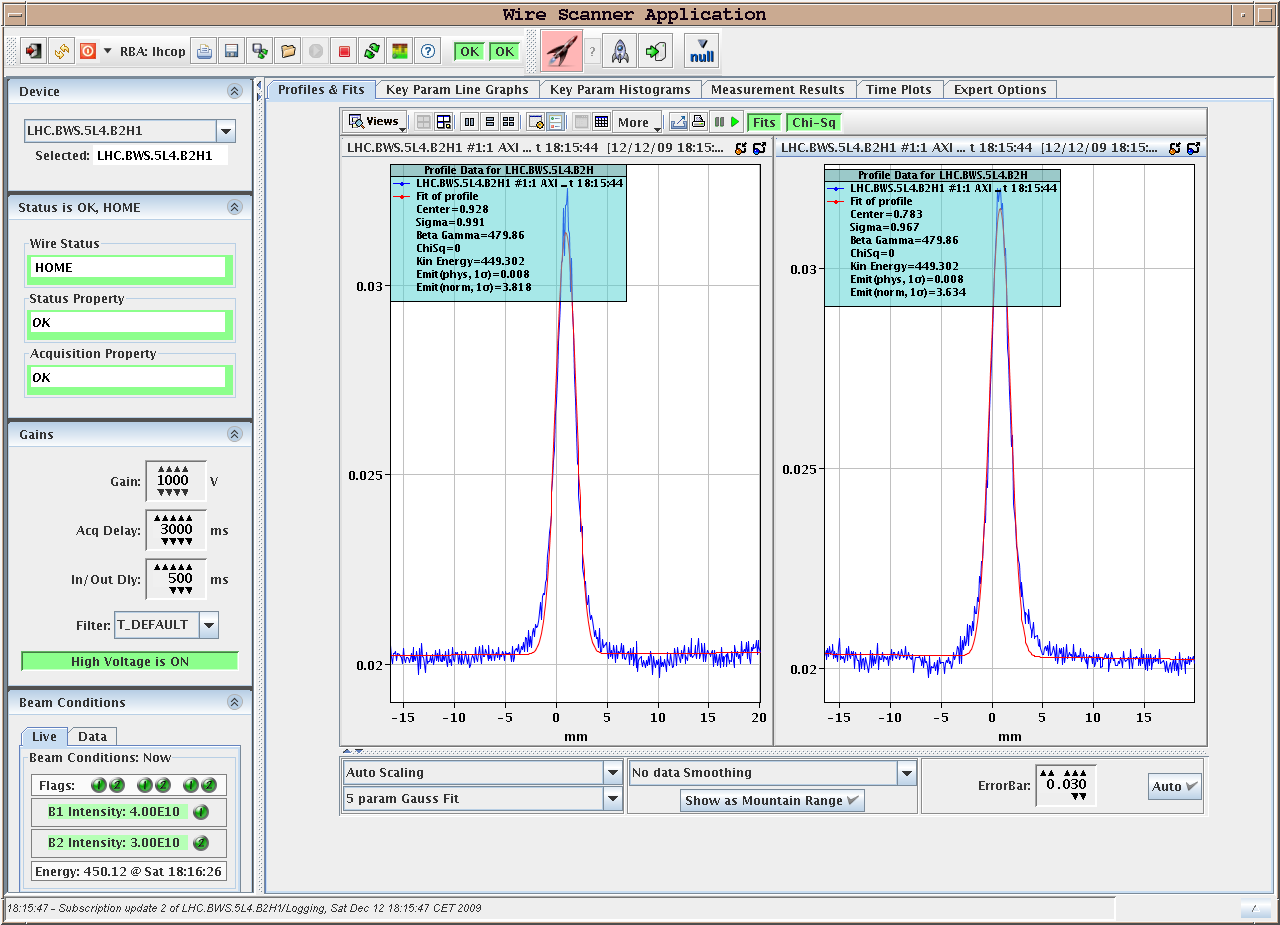 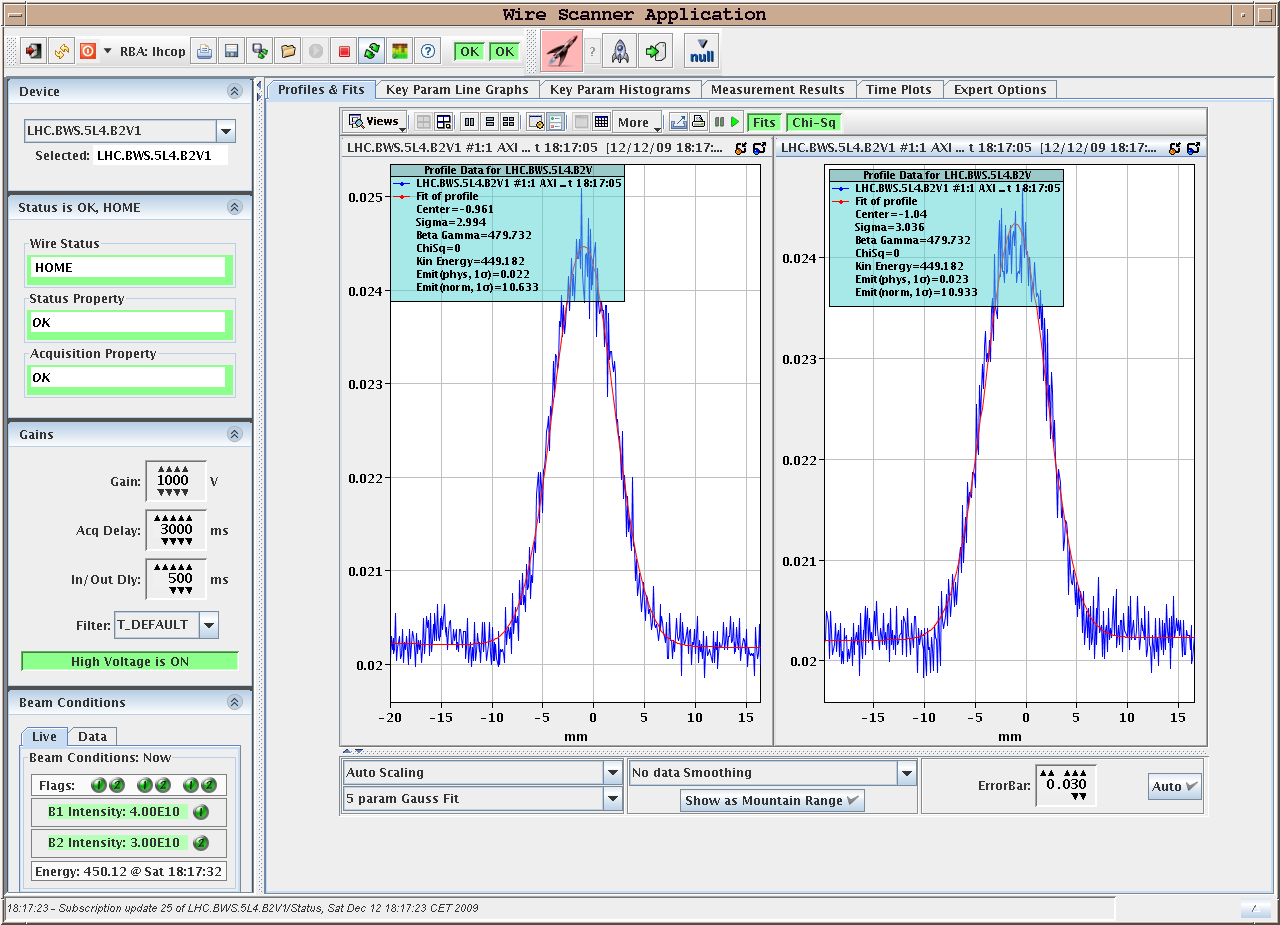 Comparing beam size from wire with synchrotron light monitor
Wire:    sx = 0.98mm	sy = 3.0mmBSRT:  sx = 1.10mm, 	sy = 2.7mm  ca factor 2 between sy and sx
13-12-09
Summary of 13.12.2009
13.12.2009: Parasitic Wire Scans
Beam1 horizontal:                                  Beam1 vertical
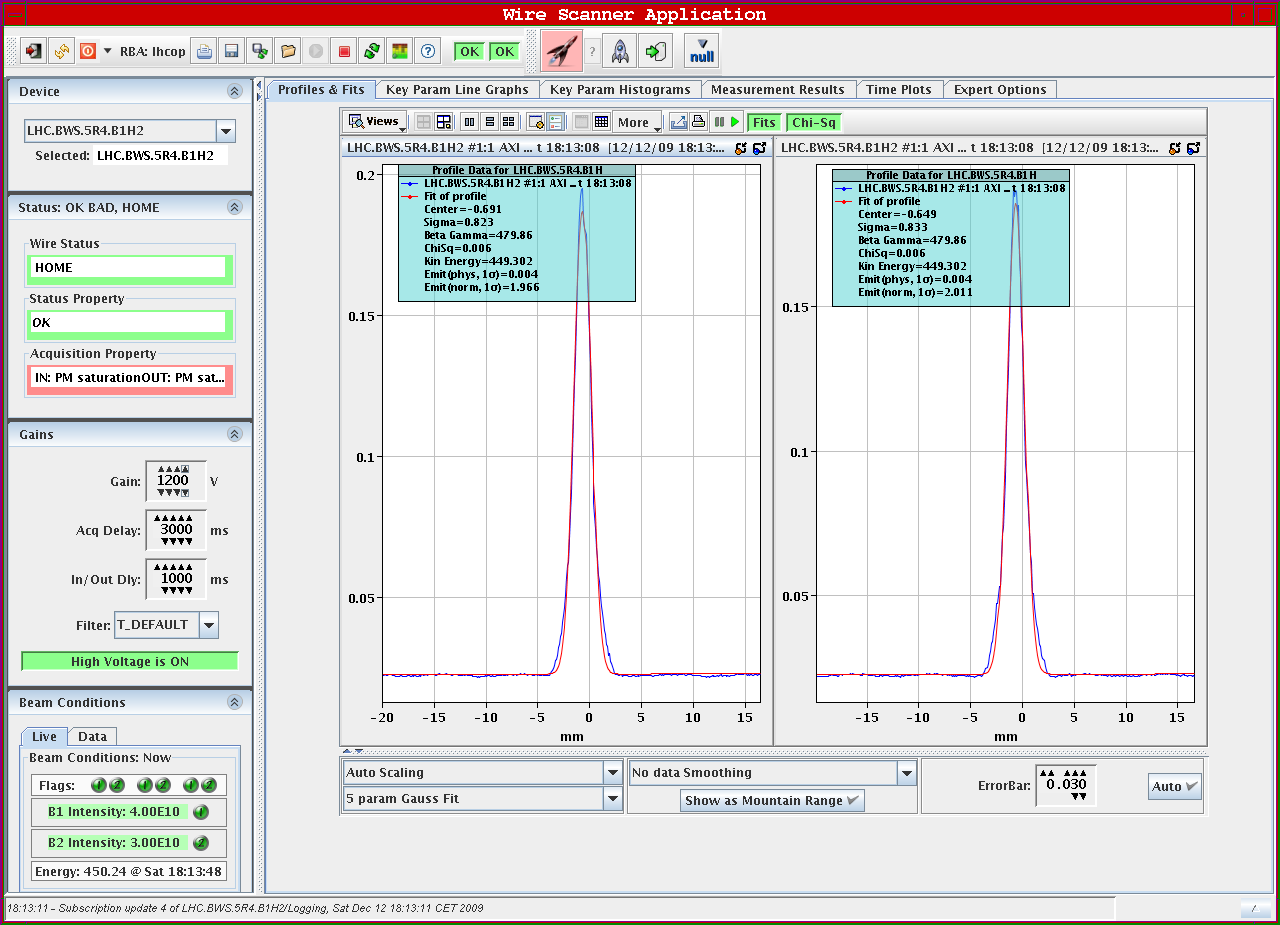 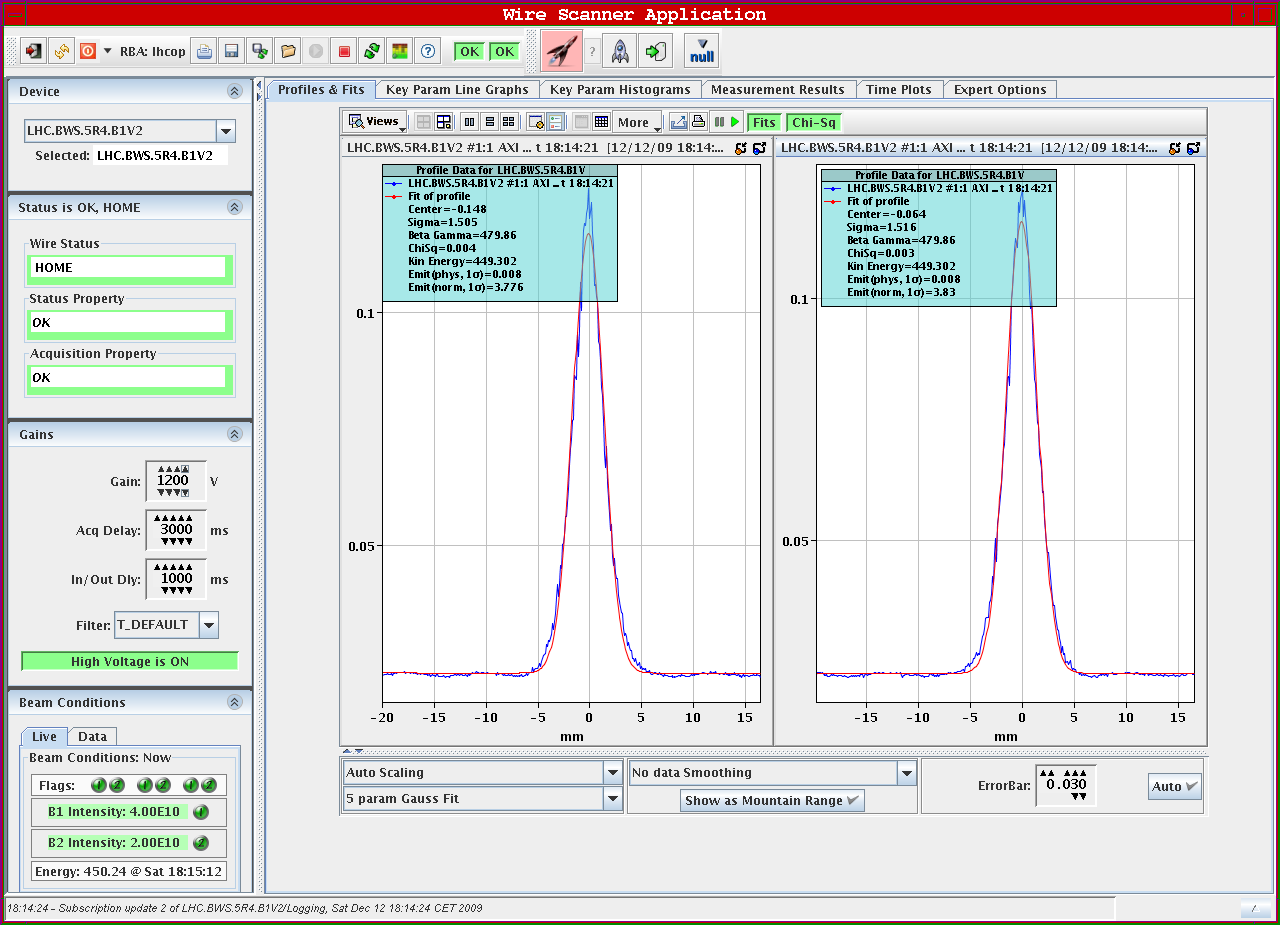 Comparing horizontal and vertical beam size from wire measurements:
Wire:  sx = 0.82mm, 	sy = 1.5mm  also factor 2 between sy and sx 
Have not yet measurement at beginning of fill.  not yet possible to conclude
or exclude blow up for Beam1
13-12-09
Summary of 13.12.2009
13.12.2009: Measured b-functions at IPs
13-12-09
Summary of 13.12.2009
13.12.2009: Tune Adjustments for Beam2
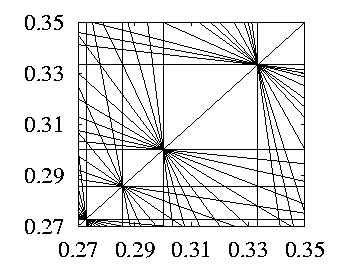 B1: Qx = 0.293, Qy = 0.269; lifetime = 26hB2: Qx = 0.297, Qy = 0.267; lifetime =   5h 
B1: Qx = 0.293, Qy = 0.269; lifetime =  25hB2: Qx = 0.312, Qy = 0.305; lifetime =  12h ✔
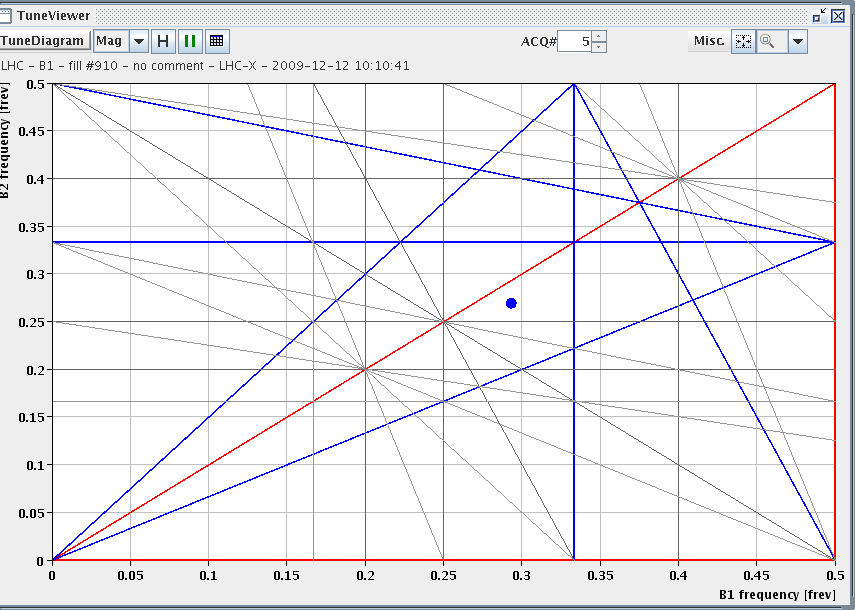 1/3
1/11
1/10
1/7
13-12-09
Summary of 13.12.2009
13.12.2009: New Tunes for Beam2
B2: QX=0.312, QY=0.305; lifetime =  12h ✔
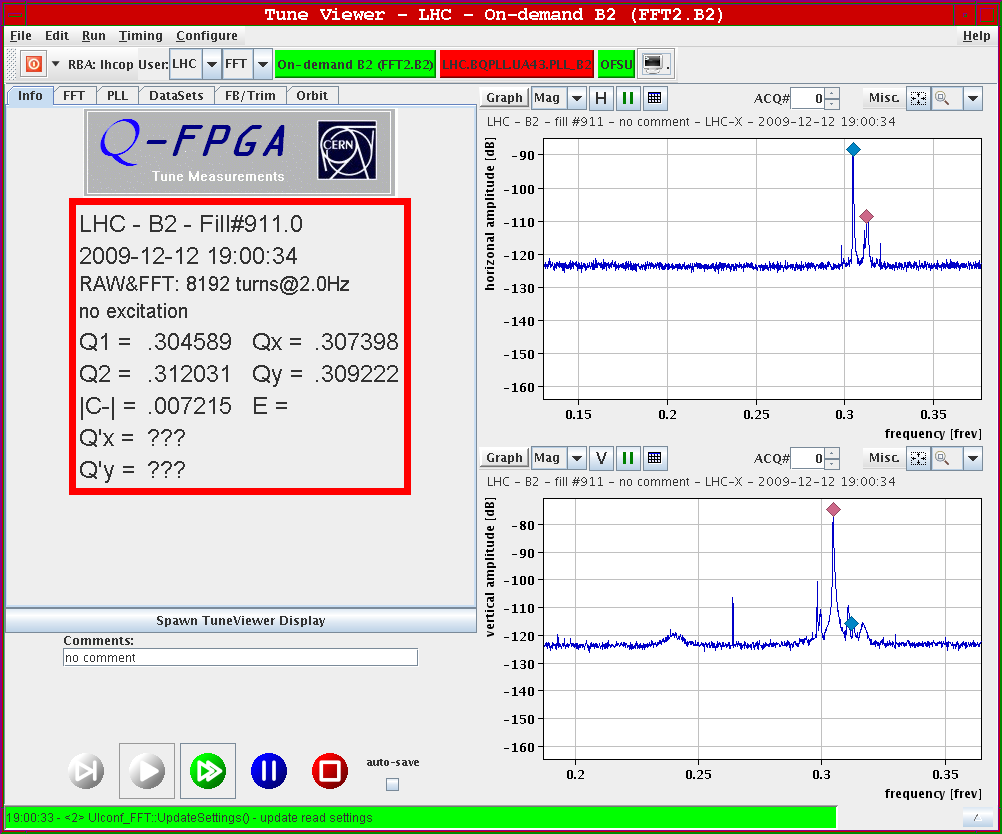 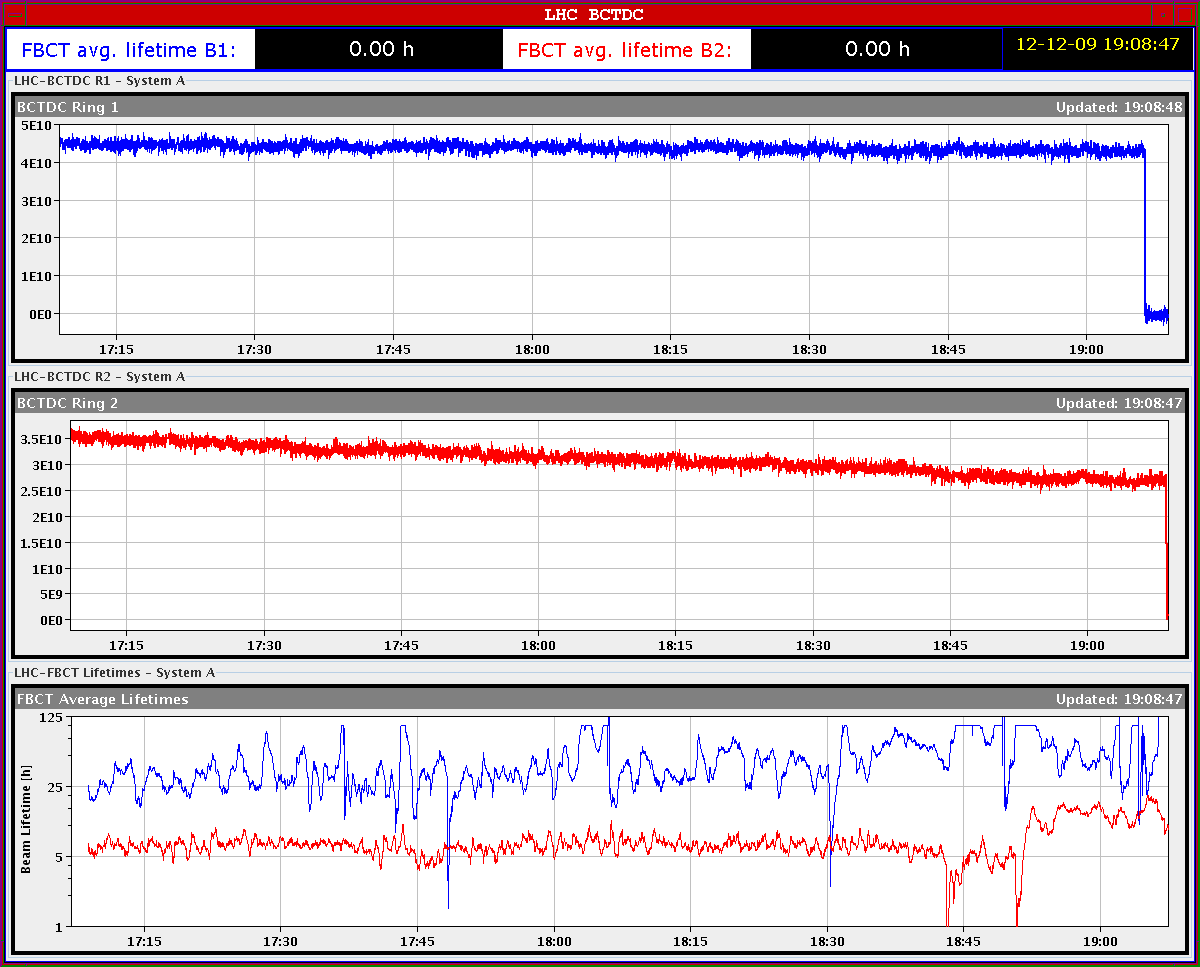 13-12-09
Summary of 13.12.2009
13.12.2009
-19:00: Dumped Beam1 before Beam2  no effect on Beam2 lifetime 
-19:30: New fill new tunes for Beam2:
             B1: Qx = 0.291, Qy =0.268; lifetime ≈ 10 h	B2: Qx = 0.311, Qy =0.305; lifetime ≈ 10 h 
-22:50: Beam lost due to cryo problem in S12
             Cold compressor off in sector 12	
	estimated time for recovery: 12 hours  10am Sunday
	 access ALICE
	 RQ6.L6B1/2 tripped during switch on to STANDBY
-07:00: Cryo conditions OK preparing pre-cycle for S12 
	 problems related to QPS
13-12-09
Summary of 13.12.2009
13.12.2009: Last 24 hours - currents
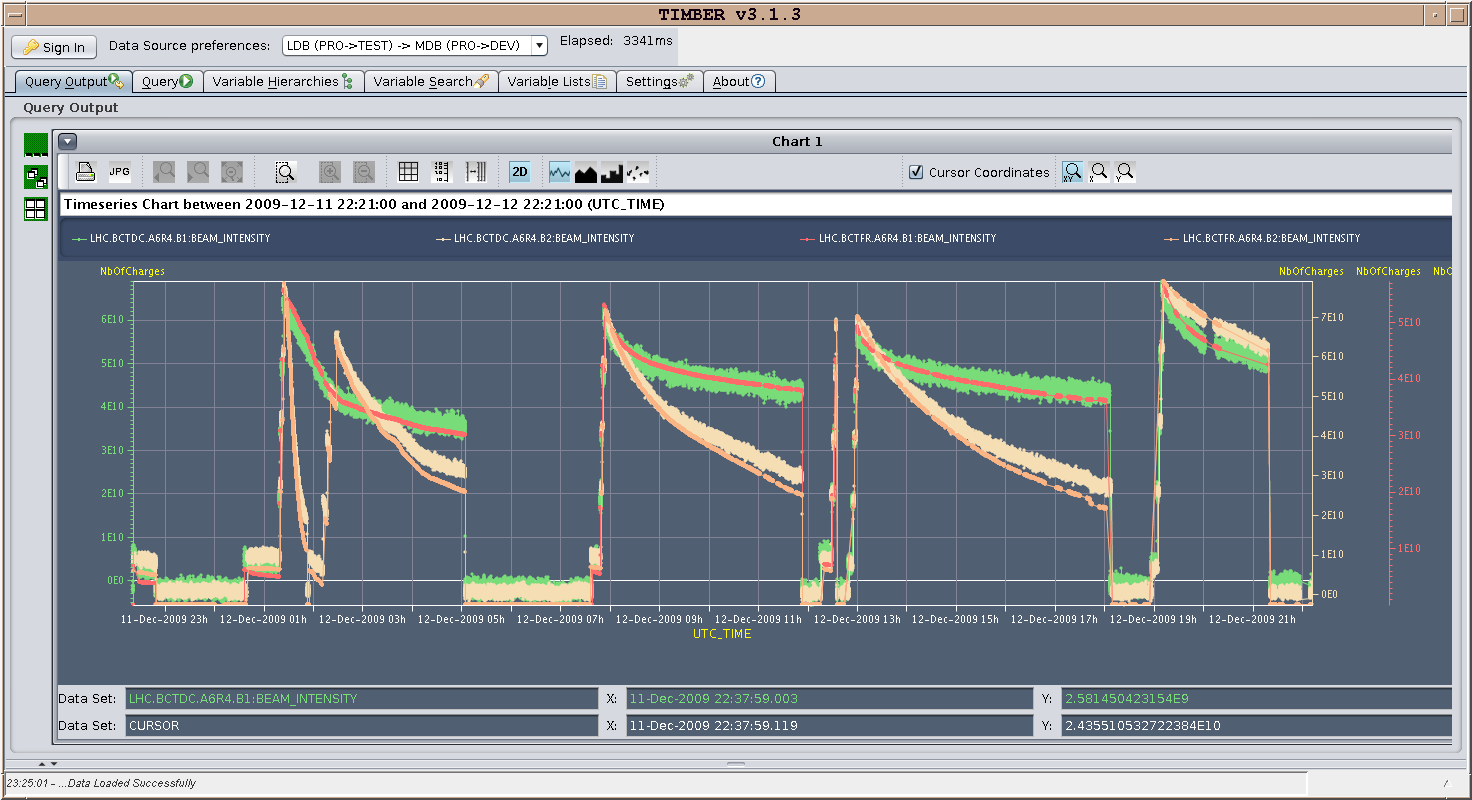 13-12-09
Summary of 13.12.2009
13.12.2009: Last 24 hours – light monitor
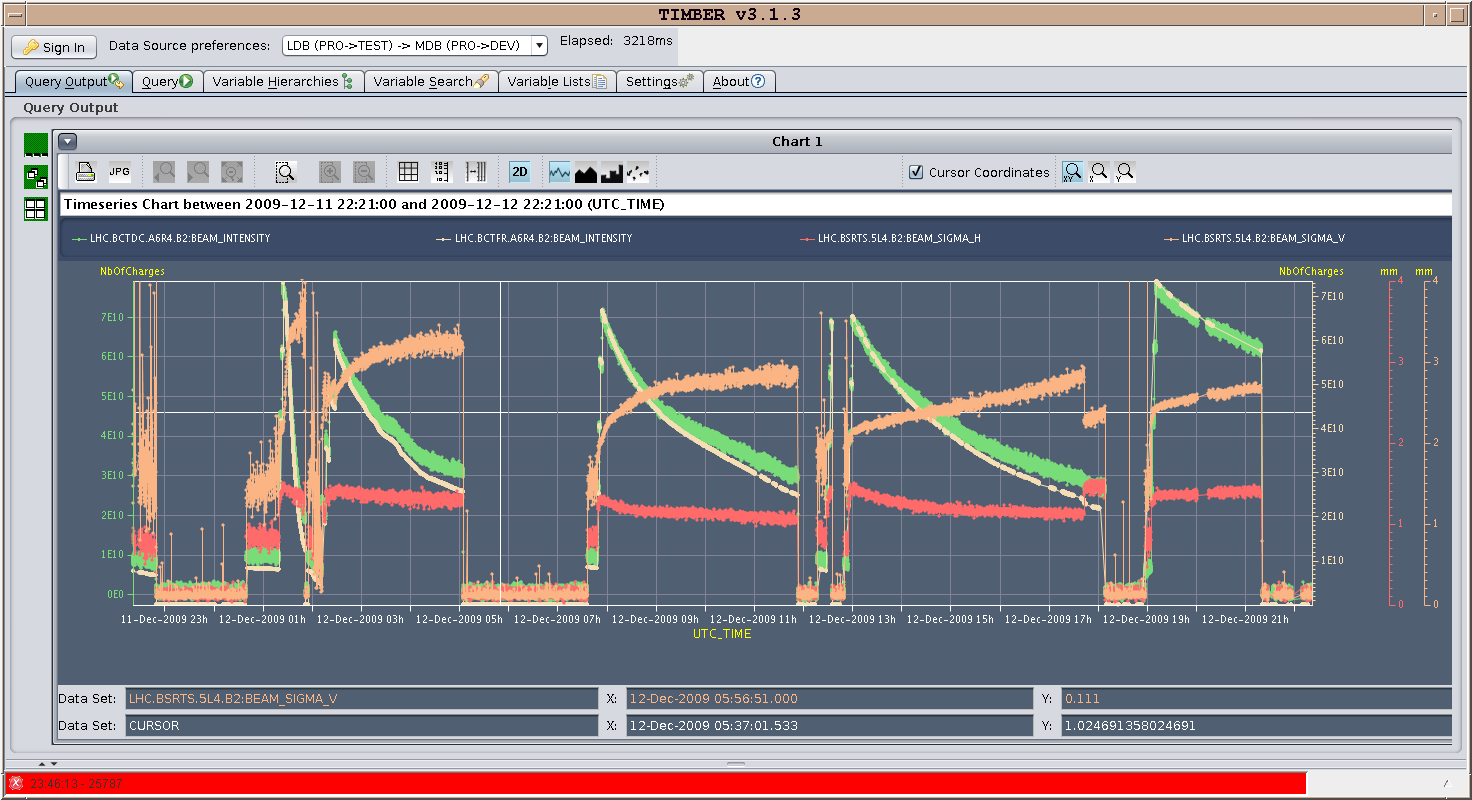 Horizontal beam size for Beam1 seems to shrink at beginning of fill (1st hour)
 scraping at collimators? Consistent with low lifetime at start of fill (ca. 1h)
13-12-09
Summary of 13.12.2009
13.12.2009: Last 2 Fills Lifetimes
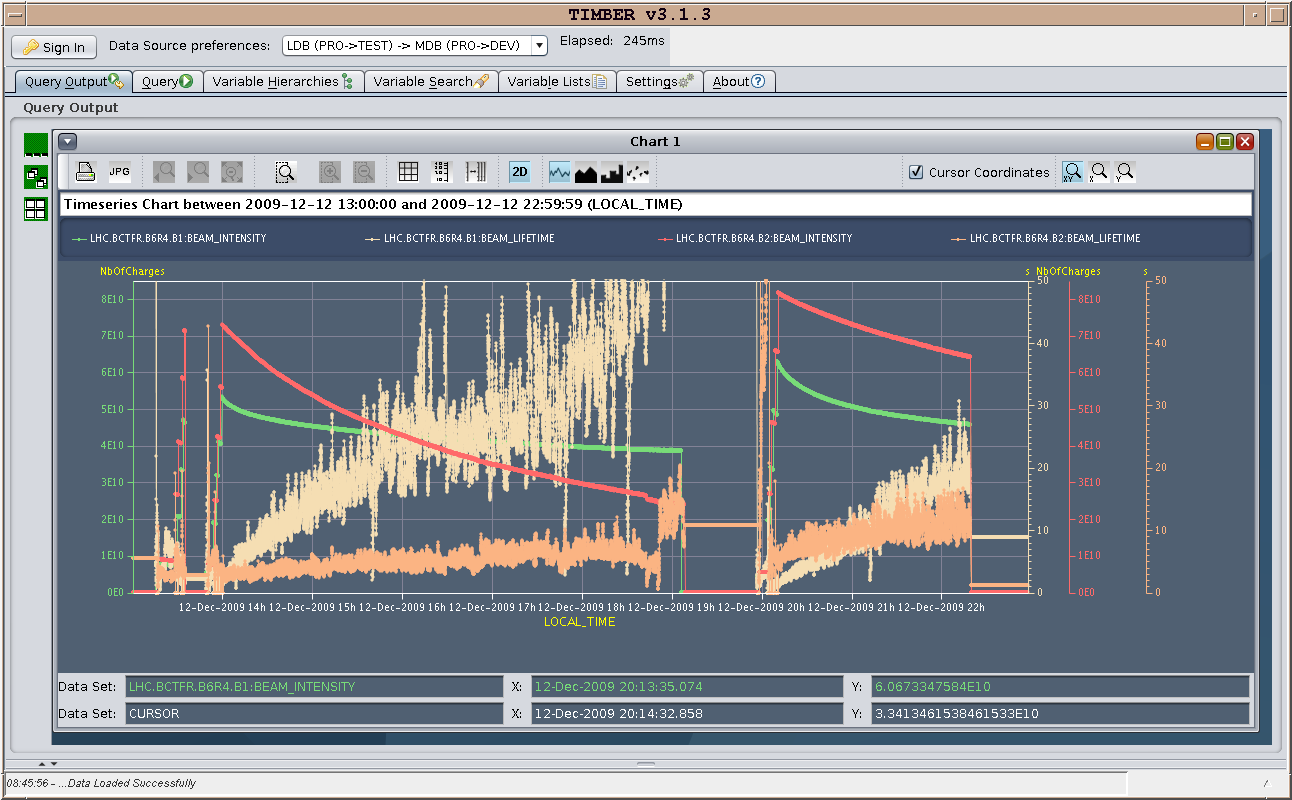 Lifetimes consistently bad (ca. 1h) for first hour of fills
13-12-09
Summary of 13.12.2009
13.12.2009: Plan for the weekend:
-Finish luminosity production at 450 GeV: 16 on 16 bunches?
-Tune adjustments Beam1?
-Turn separation bumps on IP by IP and look for effect on beam lifetime
-Inject with separation bumps on?
-Chromaticity adjustments and knob commissioning (end of fill)
-Orbit bumps at synchrotron light monitor (end of fill)
-fill with high intensity
-test b* knobs
-Ramp test: Orbit correction at end of ramp and optics verification
-MPS and beam dumping system at 1.1 TeV (end of ramp?)
-Protection devices and collimation system setup at 1.1 TeV
-intermediate energy dumps
-abort gap cleaner commissioning
13-12-09
Summary of 13.12.2009
13.12.2009: Plan for the weekend:
-bumps at TOTEM Roman Pots
-ATLAS aperture H re-check

Other miscellaneous work:
-finish circuit polarity checks
-finish kick response measurements
-orbit feedback commissioning
-nQPS quench threshold test with beam (bunch intensity < 2 109)
13-12-09
Summary of 13.12.2009
13.12.2009: First fill tunes
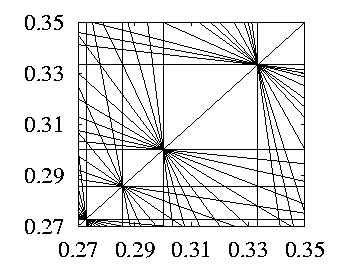 B1: QX=0.293, QY=0.269; lifetime = 25hB2: QX=0.315, QY=0.310; lifetime = ??h 
B1: QX=0.315, QY=0.310; lifetime = ??hB2: QX=0.315, QY=0.310; lifetime = ??h
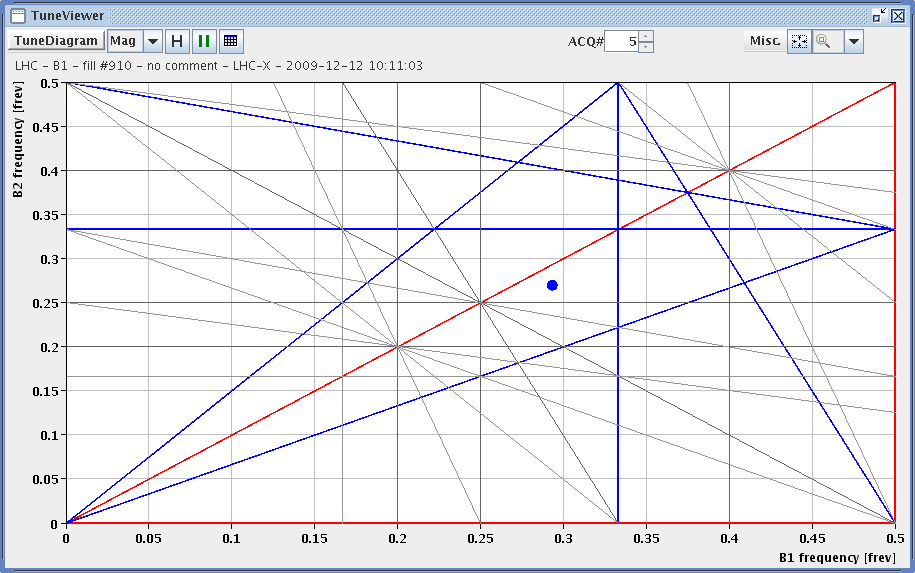 1/3
1/11
1/10
1/7
13-12-09
Summary of 13.12.2009